Testing QED with Precision Spectroscopy of the Helium Atom
Yu Sun 
孙羽
University of Science and Technology of China,
Hefei,  Anhui, P. R. China
2016/5/25
PSAS 2016
1
Introduction : Simple Atom, Fundamental Physics
4He 
Fine Structure
3He
Hyperfine Structure
Lamb Shift
QED Theory Test
High Precision-
Quantum Calculation
Electric Dipole
Forbidden Transition
3He/4He IS
6He/8He IS
Nuclear Charge Radius
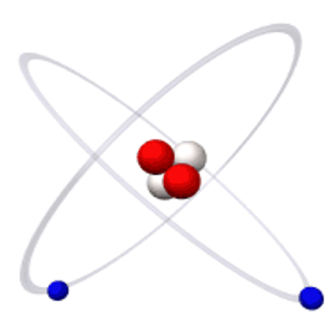 [Shui-ming Hu, Zheng-Tian Lu, Zong-Chao Yan,
Front. Phys. China, 2009,4(2), 165]
2
[Speaker Notes: Simple structure     ,    Helium atoms play,     It is also among, with the calculation…., It can , main task, around the main task, Our project are proposed , three professor, test ,mearue]
He-4 (1s2p) 23P  Fine Structure Interval Splitting
Splitting Result before Our Work
He-4 23PJ
Pachucki’10
Pachucki’10
Theory
3P0
Theory
V02 32 GHz
Experiment
Experiment
3P1
V12 2.3GHz
York’01
York’09
3P2
Microwave Spectroscopy
Harvard’05
Harvard’05
1083nm
Saturation Spectroscopy
North Texas’10
North Texas’00
1s2s 3S1
Laser Spectroscopy
-4
-8
0
6
9
V02 – 31,908,134(kHz)
V12 – 2,291,170(kHz)
3
[Speaker Notes: We are most interesting,  It has two intervals, 2.3,32,      Through this picture, once in the history, under the testing of ….   The theory physics re-examine , right now the theoretic ,,but the result between different experiments ..]
Experimental Configuration
2D-MOT
probe
pump
Transverse Cooling
Stern-Gerlach
LN2
TC-2
21S0+UV
m=-1
m=+1
RF
excitation
State preparation
Spec. measurement
Laser Cooling
State-selection Detection
23P2
23P1,2
23P1
23P0
1s2s 3S1
23P1
23S1(1,-1)
23S1(0)
23S1(0)
23S1
23S1(1,-1)
1s2s 1S0
23P2
1s1s 1S0
23S1+21S0+UV
23S1
X 50 times
m=0
m=+1
m=-1
4
[Speaker Notes: 3m long, 50 times TC, deflects by 0.1 degree
Polished stainless steel plate, ejects electrons, detected by a Channeltron.]
Experimental Configuration
Stern-Gerlach
Magnet
Laser cooling based atomic beam system
3-meter long beam line

 well shielded space
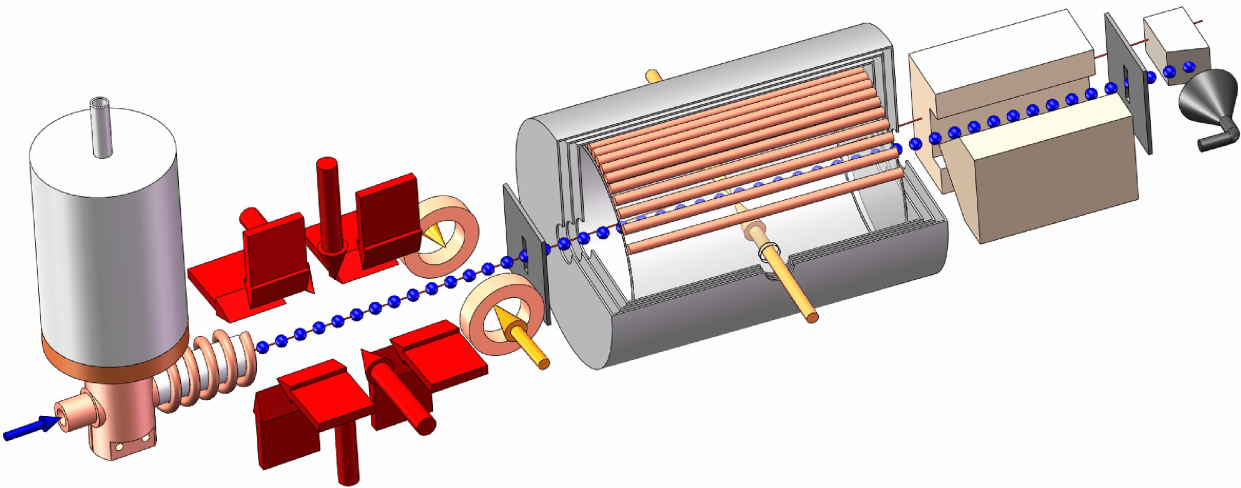 Pre-Cooling
Cosine Coil
Helmholtz Coil
Channeltron
Detector
Magnetic shield
Atomic source
Laser Cooling Scheme
5
[Speaker Notes: 用这套原子束流系统我们可以测量23P1-2，以及23P0-2的能级间隔]
Optical Setup
Temperature controlled ULE cavity
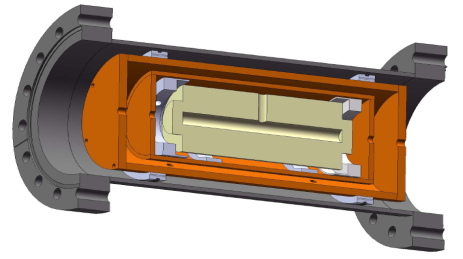 Metastable Helium  discharge cell
He*
Lock to 23S1-23P2 Transition
PDH locking scheme
680MHz 
Beat Signal
Pump Laser
ECDL Master Laser
Cooling Laser
Phase lock module
Fiber EOM
23P1
23P2
23S1
23S1
6
Fiber-EOM sideband scan
Carrier, locked
-1 sideband
+1 sideband
RF frequency
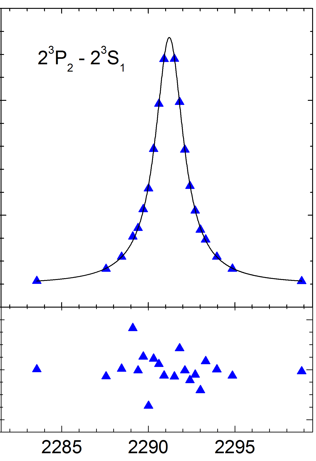 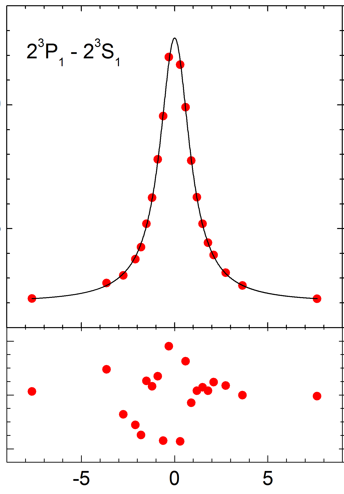 2.291 GHz
23P1
Carrier
23P2
Probe laser
23S1
1083nm
m=-1
m=+1
m=+2
m=-2
m=0
7
[Speaker Notes: 首先我们测量了23P1-23P2能级的结果，为了能够扫描光谱信号。。]
Single scan, ~2 min. Statistical uncertainty reduced to 170Hz by 15419 scans
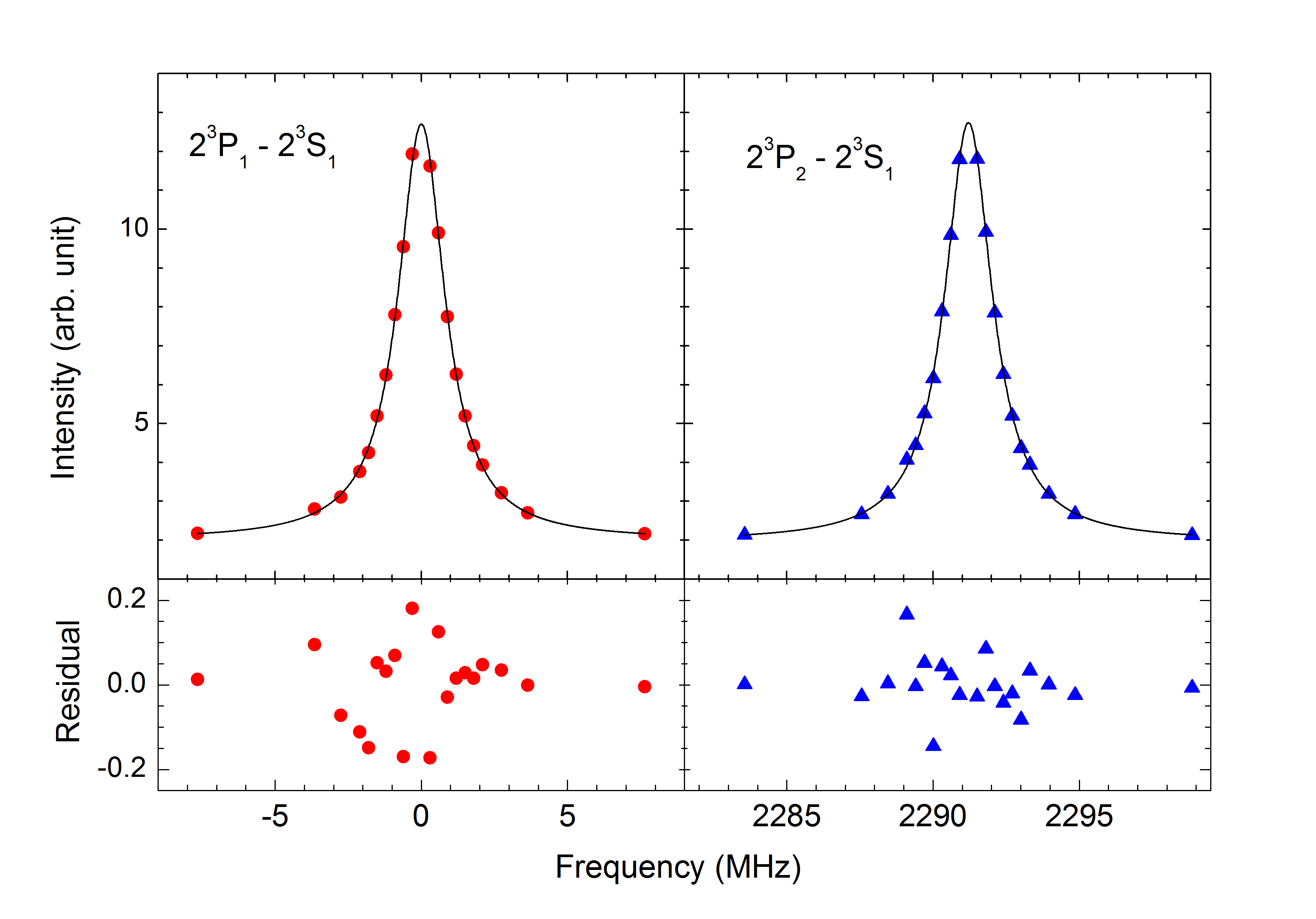 f1
f2
8
Uncertainty budget (in kHz)
23P1-23P2 fine structure interval result
G.–P. Feng, X. Zheng, Y. R. Sun*, S.–M. Hu,
Phys. Rev. A  Rapid Communications 91, 030502(2015)
9
Quantum Interference Effect
Interference from distant neighboring resonances
23P1
2.29 GHz
23P2
Rule of thumb
estimate
276.7 THz
(1083nm)
A calculated correction of 1.21(16)kHz for our 23P1-23P2 measurement.
23S1
M. Horbatsch, E. A. Hessels, Phys. Rev. A 82, 052519 (2010)
A. Marsman, M. Horbatsch, E. A. Hessels, Phys. Rev. A 91, 062506 (2015)
10
[Speaker Notes: Quantum Interference Shift is inversely proportional to the frequency difference between the energy levels.
When the laser is nearly resonant with the |1>-|2> transition, there are shifts due to interference with the |1>-|3> transition.]
He-4 (1s2p) 23P1-23P2  Fine Structure Interval Splitting
23P0-23P2
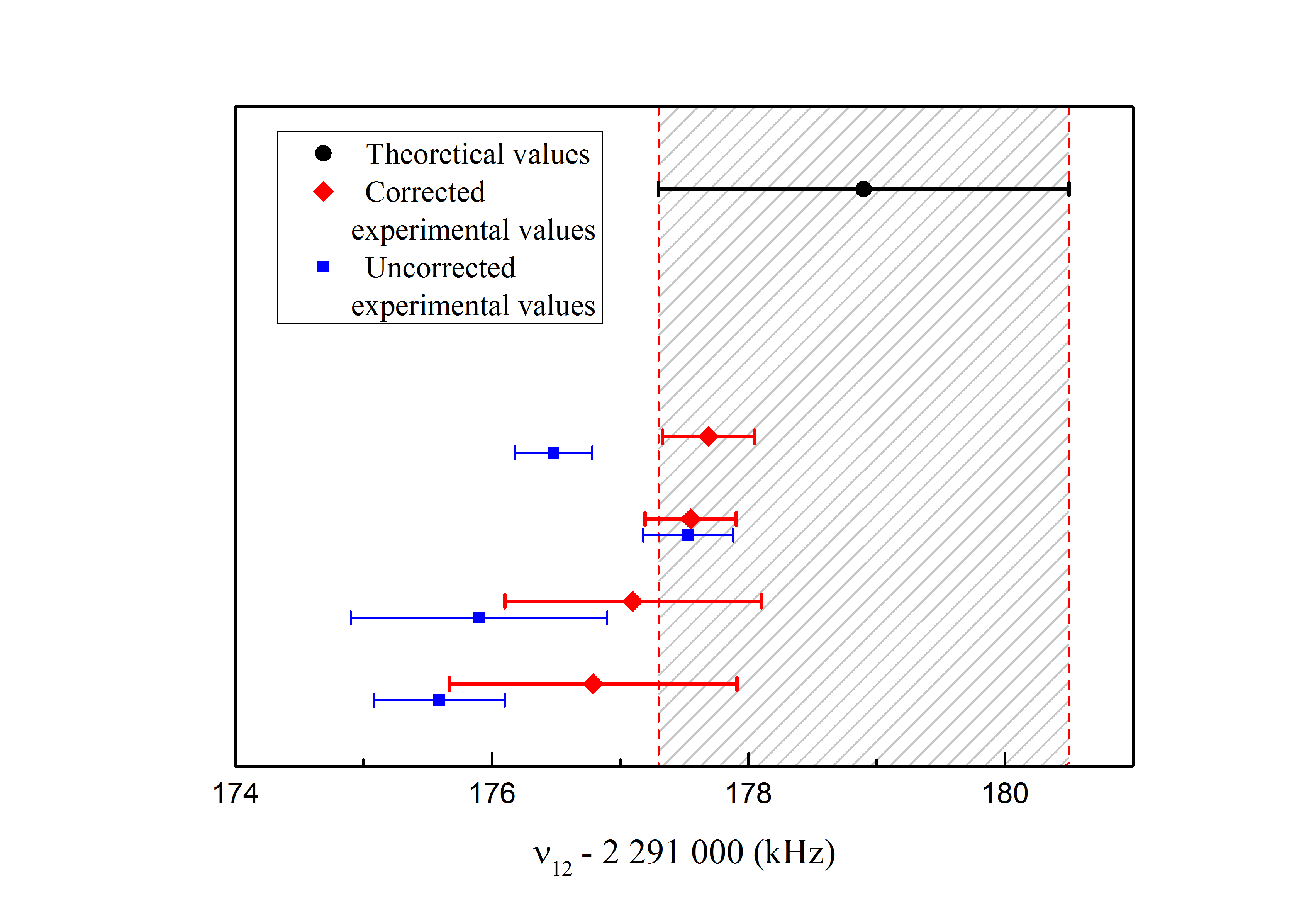 23P1-23P2
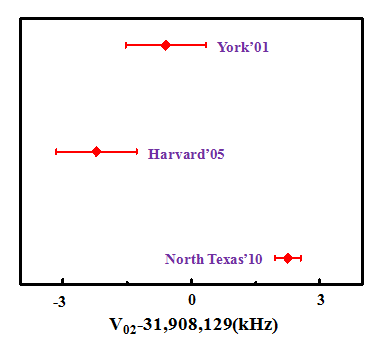 He-4 23PJ
3P0
Pachucki’10
V02 32 GHz
USTC’15
York’09
3P1
V12 2.3GHz
North Texas’00
3P2
Harvard’05
11
He-4 (1s2p) 23P0-23P2 Measurement
The same atomic beam system

Probe laser polarization from 𝜋 to 𝜎
 
B field direction 
 
New laser locking system
23P0
32 GHz
23P2
Probe Laser
𝜎-
1083nm
23S1
m=0
m=-2
m=-1
m=+2
m=+1
12
[Speaker Notes: 我们目前正用这套装置测量23P0-23P2能级间隔]
Old Setup
Helium Gas Discharge Cell
He*
RF driven gas discharge
For laser cooling  Frequency lock
Need regular maintenance

Lack long term stabilization

Reduce SNR
Very Simple

Easy to build up
23P2
23S1
13
Old Setup
Fiber EOM Sideband Scanning

Sideband Power Variation

Reduce the SNR
𝛽=𝜋V/V1/2
14
New Optical Setup
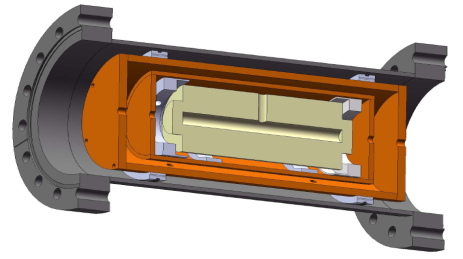 PDH locking scheme
-1st
+1st
Fiber Master Laser
Fiber EOM
15.6GHz
Temperature controlled ULE cavity
15GHz 
Beat Signal
Phase lock module
÷8
Phase lock module
Phase lock module
Cooling Laser
ECDL Probe Laser I
ECDL Probe Laser II
2.3GHz 
Beat Signal
Phase lock module
Frequency Accuracy  
Power Stabilization
Shutter I
Shutter II
23P1
23P2
Fiber coupler
Pump Laser
23S1
23S1
Power Noise Eater
15
System Improvement
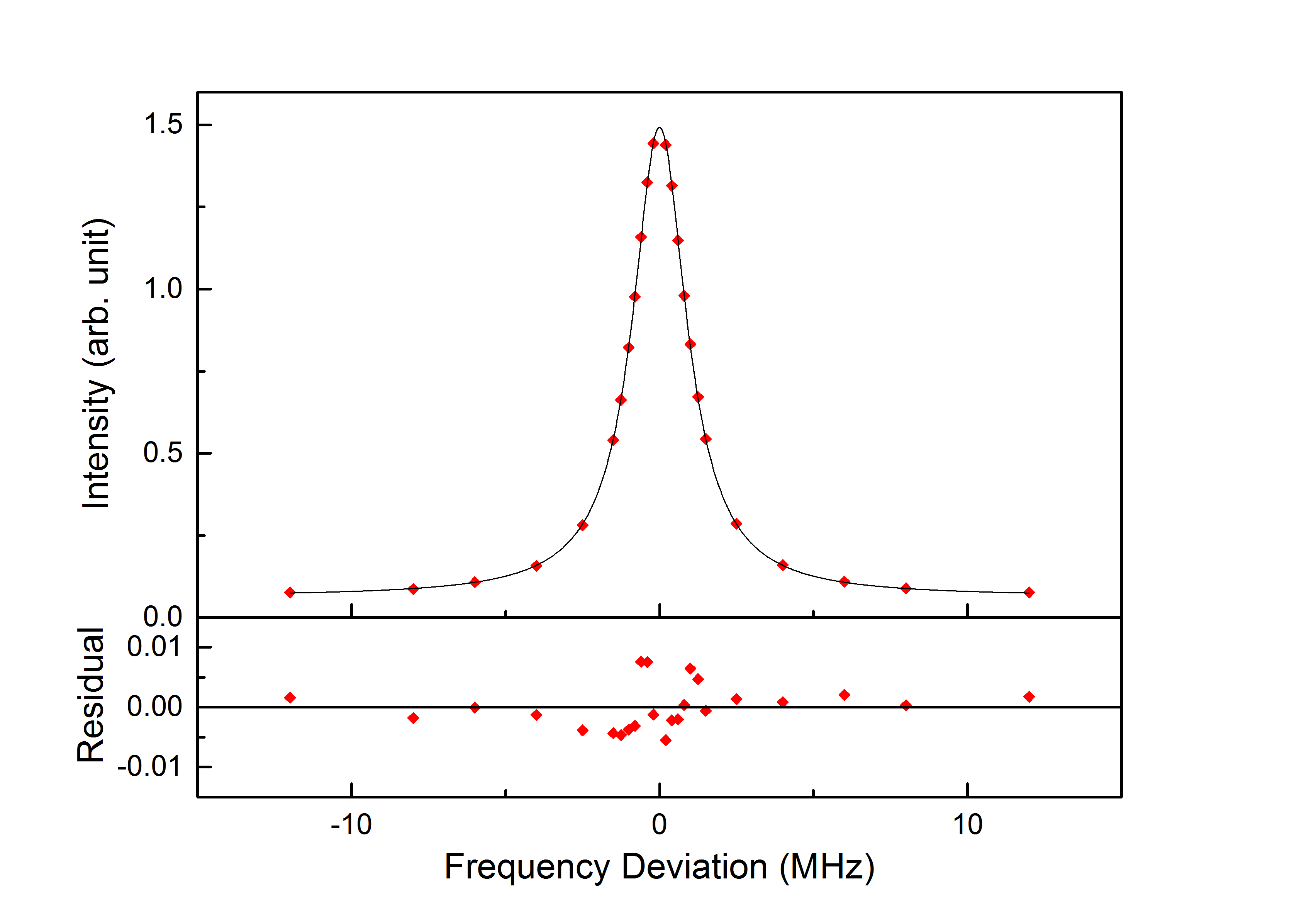 Increase the SNR by a factor of  3

Statistical error < 100Hz
Single scan, ~1 min
16
Systematic Check -- Probe Lasers
No systematic deviation between the two lasers
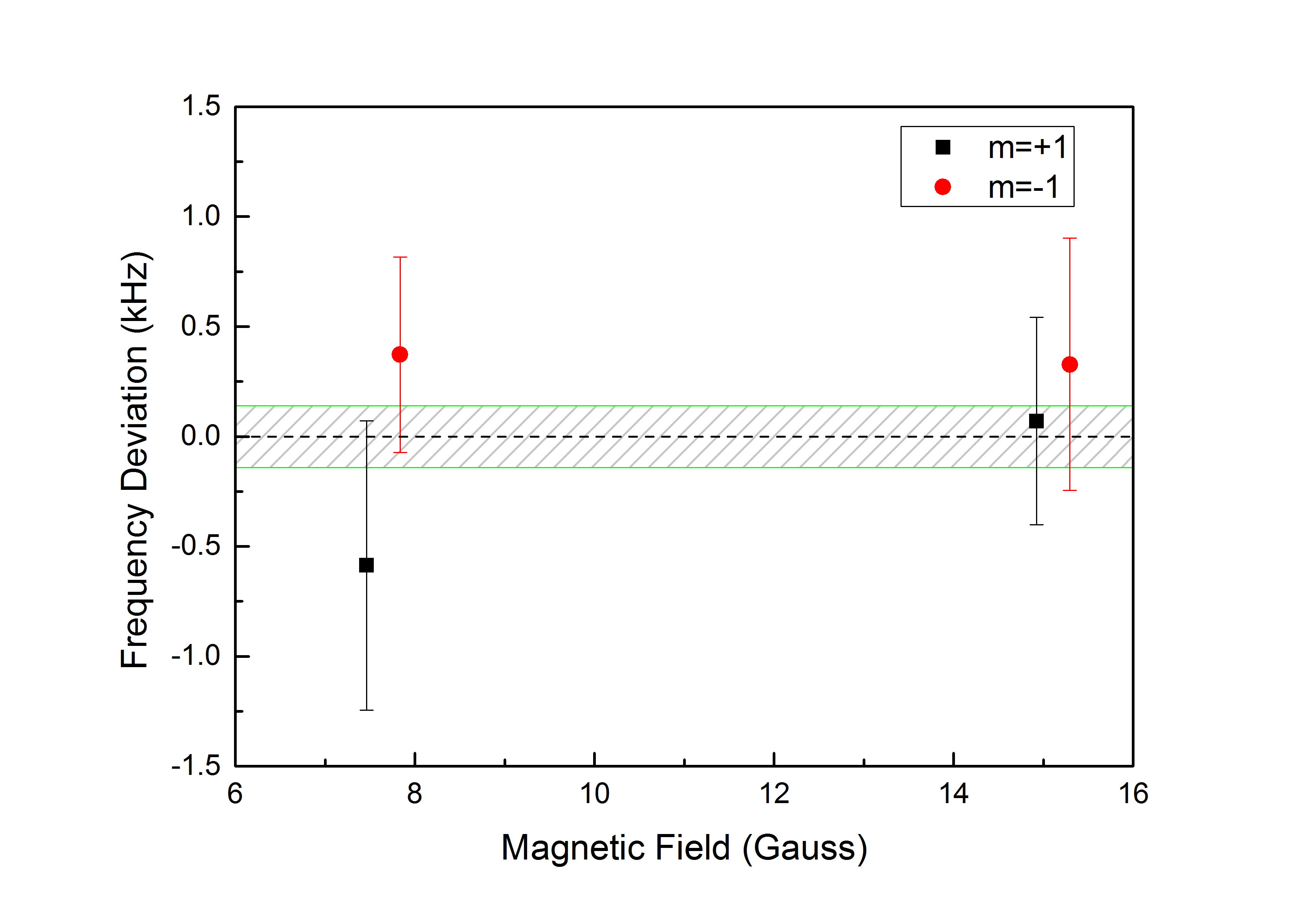 ECDL Probe Laser I
23P2
ECDL Probe Laser II
23S1
17
Systematic Check -- Laser Power
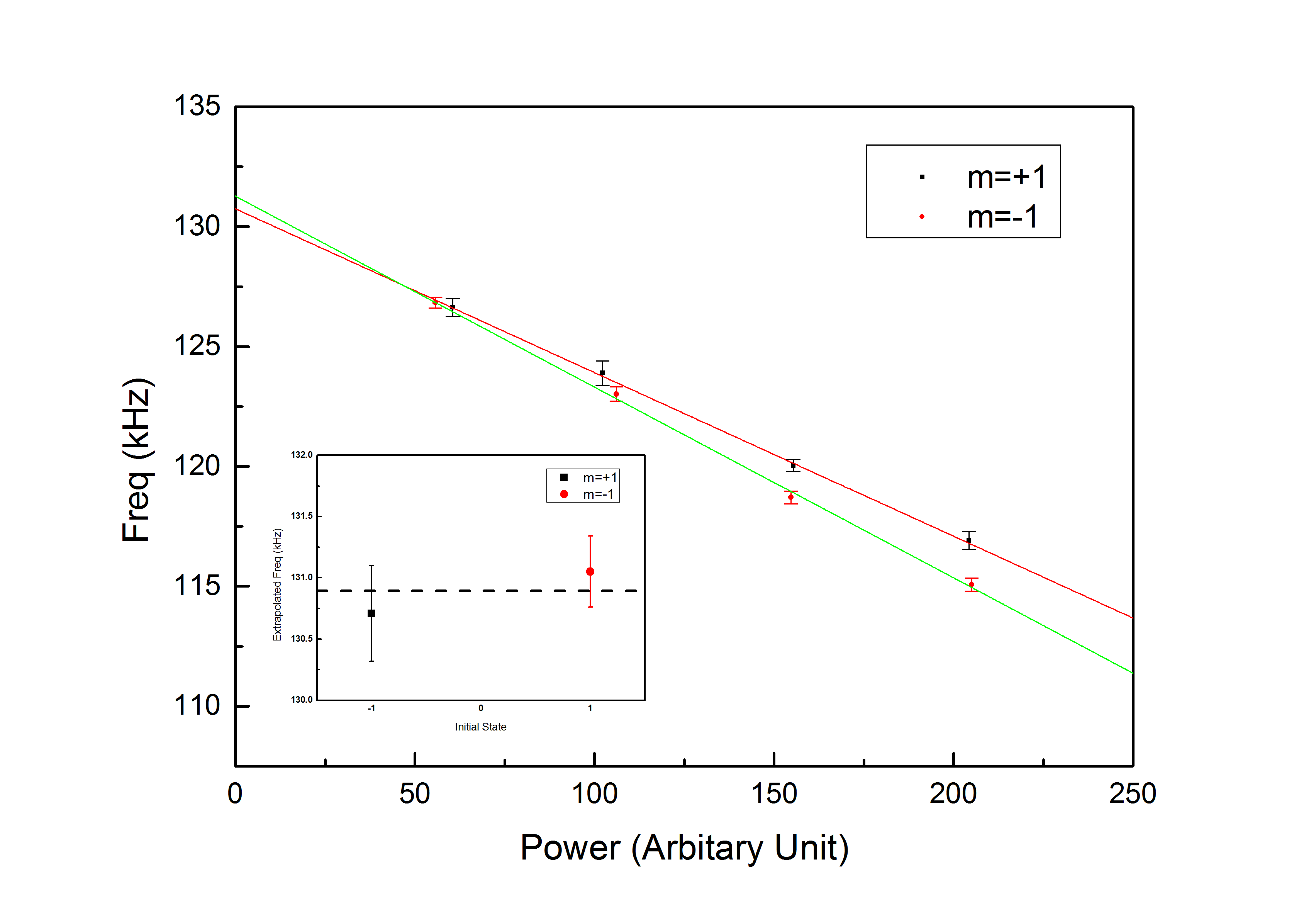 23P0
32 GHz
Probe Laser
23P2
𝜎-
𝜎+
23S1
1083nm
m=0
m=-2
m=-1
m=+2
m=+1
18
Systematic Check -- Magnetic Field
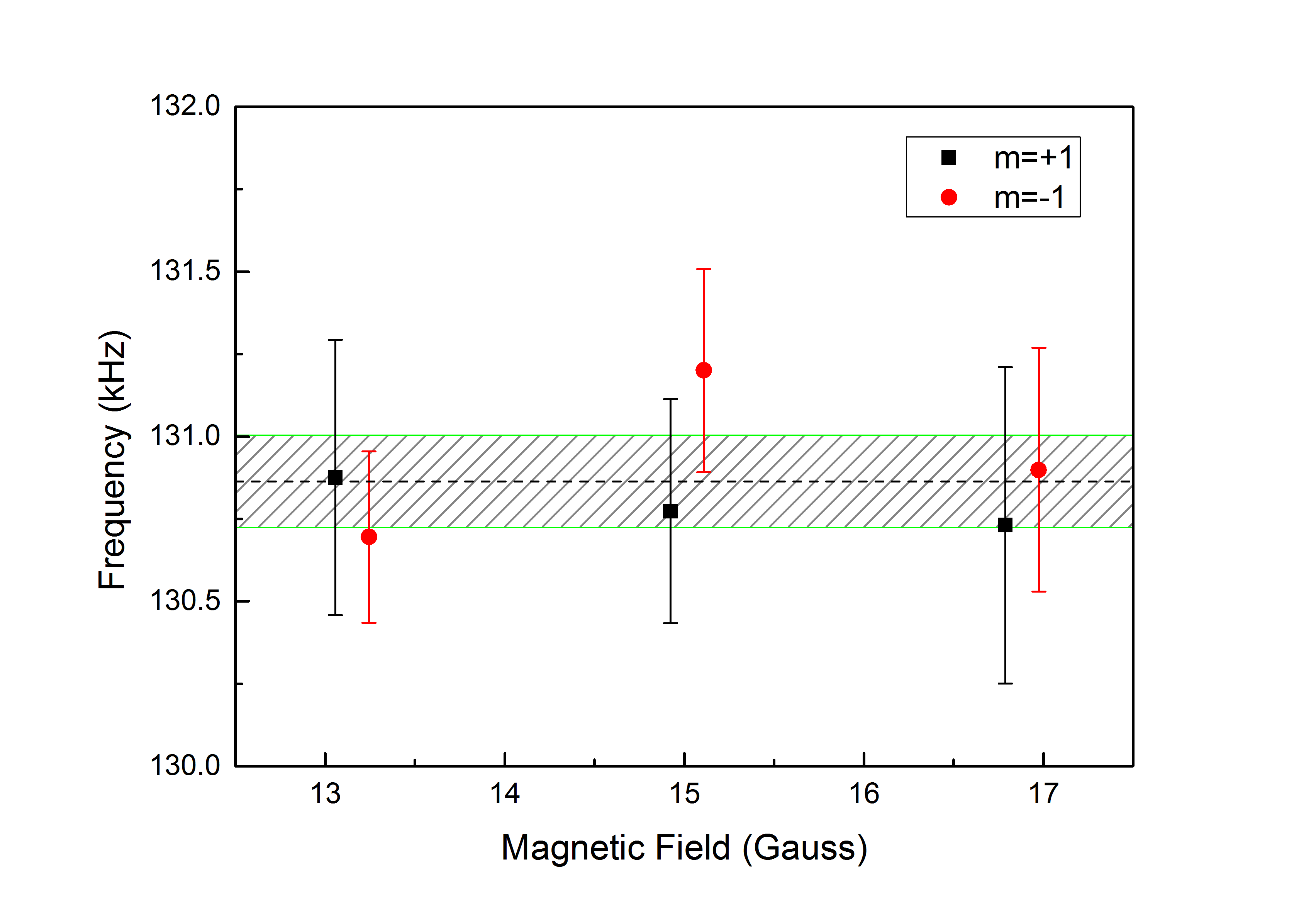 Second order Zeeman shift corrected
19
Systematic Check -- Doppler Effect
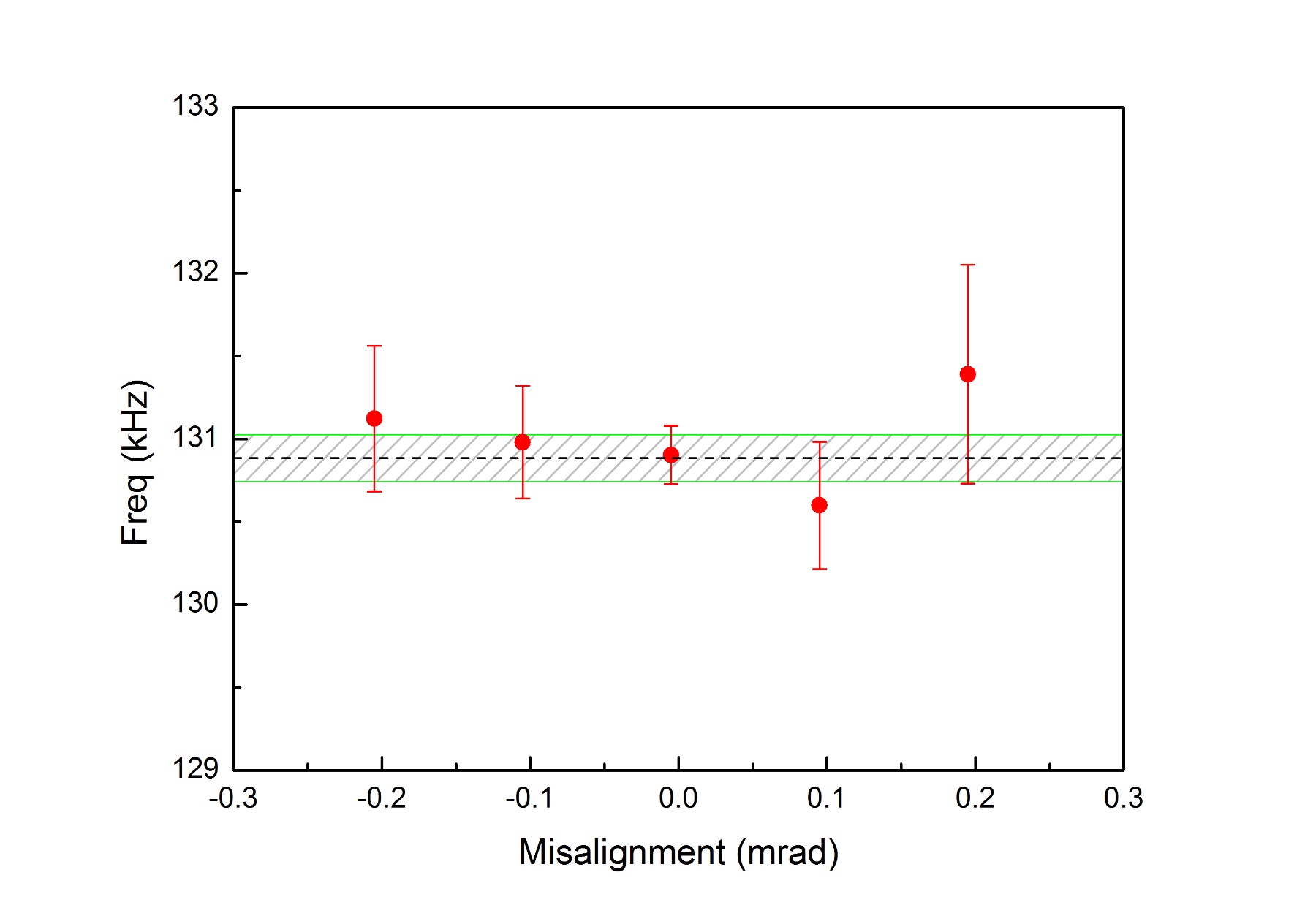 Probe Laser
Atomic Beam
Normally we worked on the misalignment well below 20urad

No obviously systematic effect when the misalignment within 200urad
20
Uncertainty Budget (in kHz) Estimation(Preliminary)
23P0-23P2 fine structure interval result
21
23P0-23P2 Result Comparison(Preliminary)
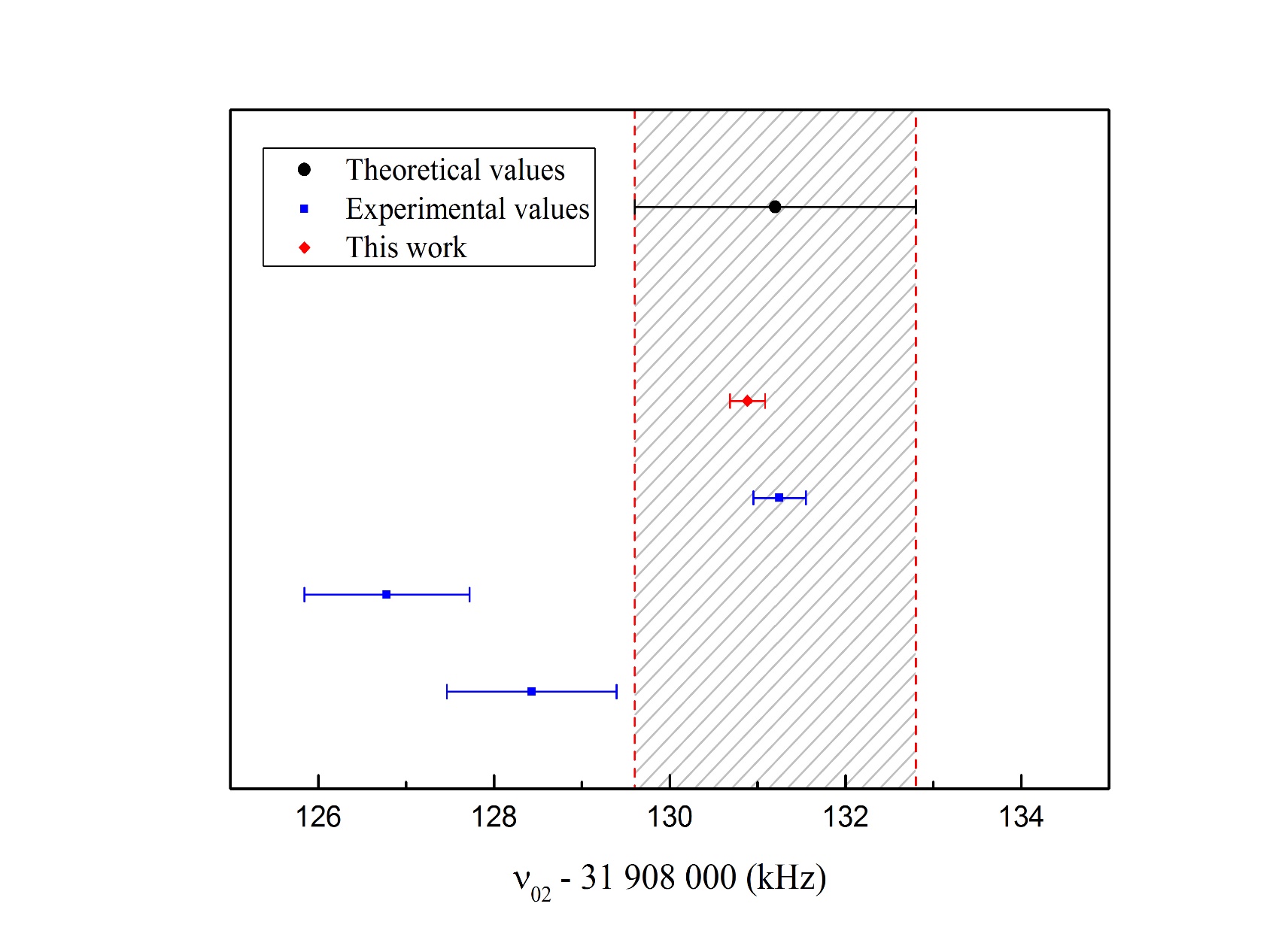 Pachucki
USTC
North Texas’10
Harvard’05
York’01
22
Outlook
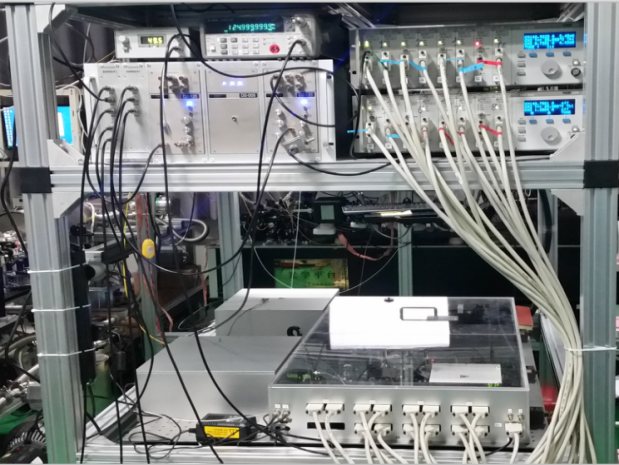 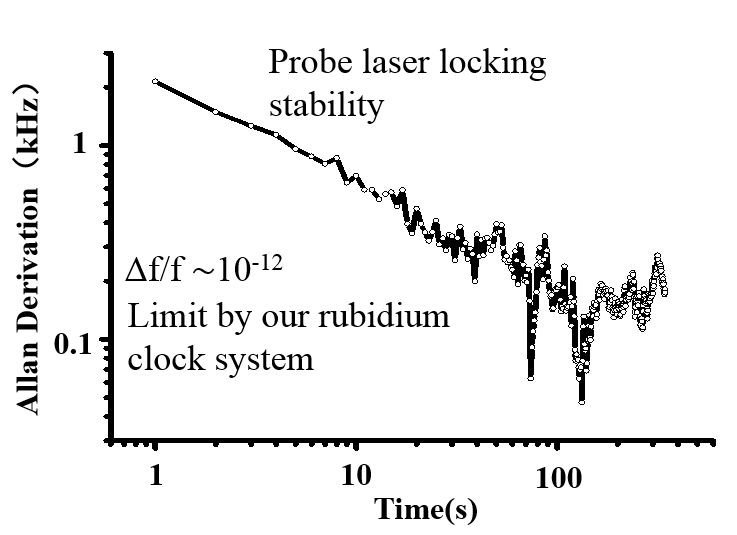 For Absolute Frequency measurement
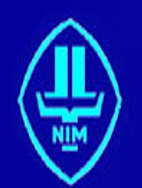 Zhan-Jun Fang
Fei Meng
NIM
23
[Speaker Notes: We also have prepared the frequency comb system, it can be used to discriminate our probe laser center frequency stability or to determine the absolute frequency of the transition.]
Outlook
23P-23S laser spectroscopy
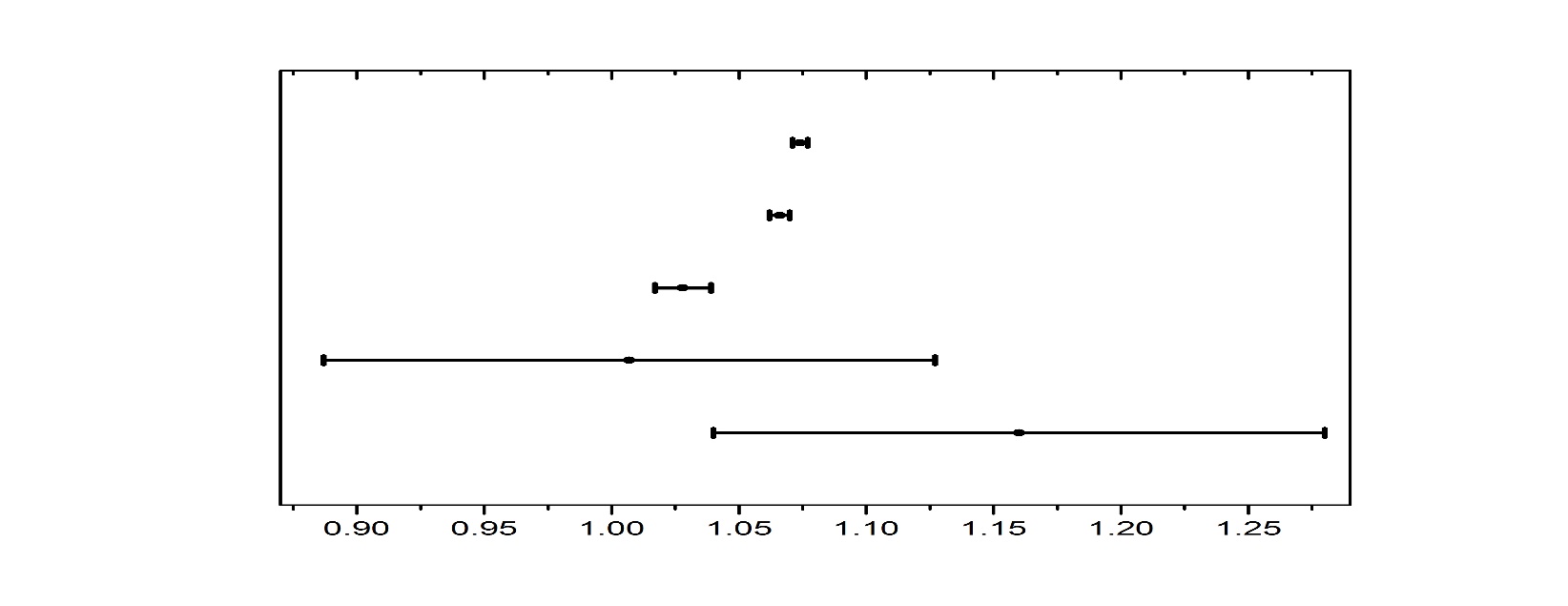 23P-23S saturated absorption
Atom trap 21S-23S
Electron-scattering
nuclear theory
3He/4He 21S-23S -R.van Rooij et al, Science 333,196(2011)
3He/4He 23P-23S–P.Cancio Pastor et al, PRL 108,143001(2012)
E(3He,23P01/2-23S13/2)-E(4He,23P2-23S1）-D.Shiner, PRL 74,3553(1995)
δr2[3He-4He](fm2)
“The results forδR2 derived from the 23P-23S and 21S-23S transitions are shown to disagree with each other by about four standard deviations. The reason of this disagreement is presently not known”
- K. Pachuchi and V. A. Yerokhin  J. Phys. Chem. Ref. Data(2015)
24
[Speaker Notes: Another interesting thing we can do is to test the isotopic shift of the He-3 and He-4 atom. The current puzzle that 23P-23S and 21s-23s transitions disagree with each other by four standard deviations are still unknown. Take advantage of our beam system and the frequency comb system, we shall improve the current measurement to a precise of 1 kHz.   So hopefully we can solve this puzzle.]
Acknowledgement
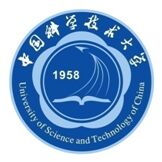 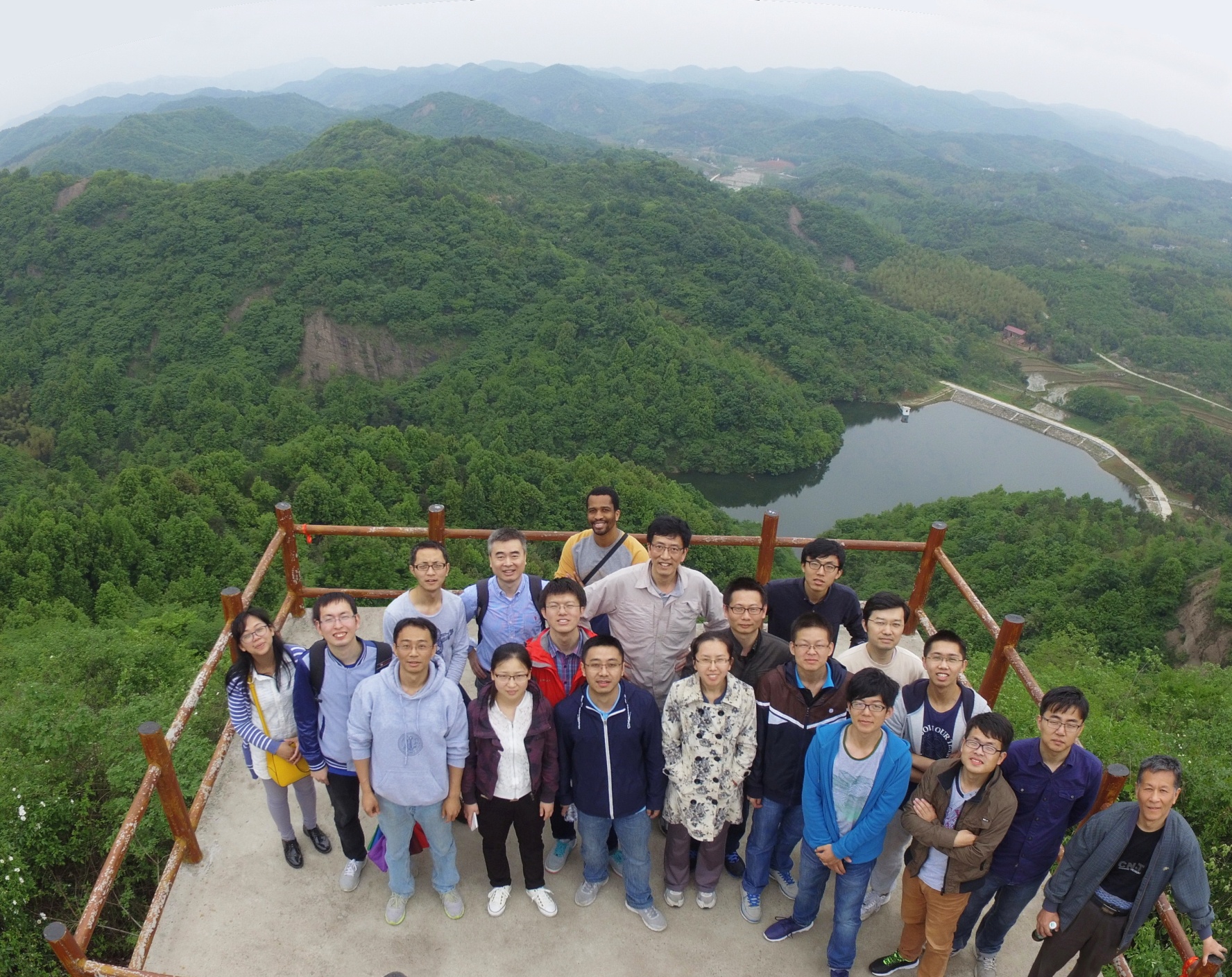 Thank You !!!
USTC
Shui-ming Hu
Zheng-Tian Lu
Wei Jiang
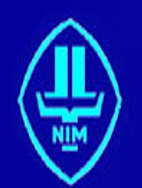 NIM
Zhan-Jun Fang
Fei Meng
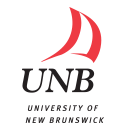 UNB (CA)
Zong-Chao Yan
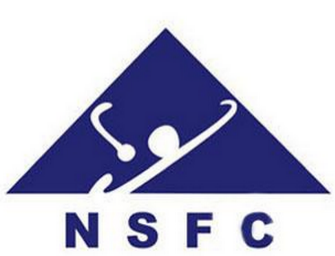 Funding:
25